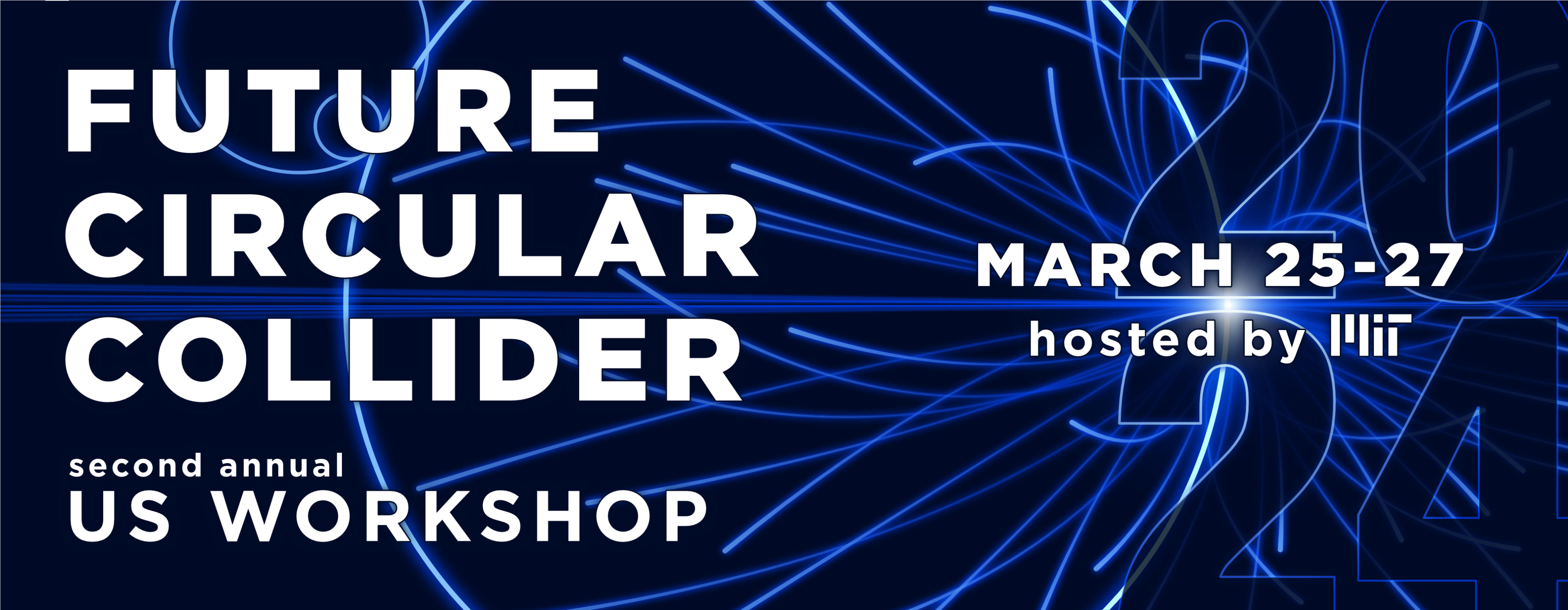 Design by Jordan Lang
Welcome to MIT
Christoph Paus
March 25, 2024
Participants:  208
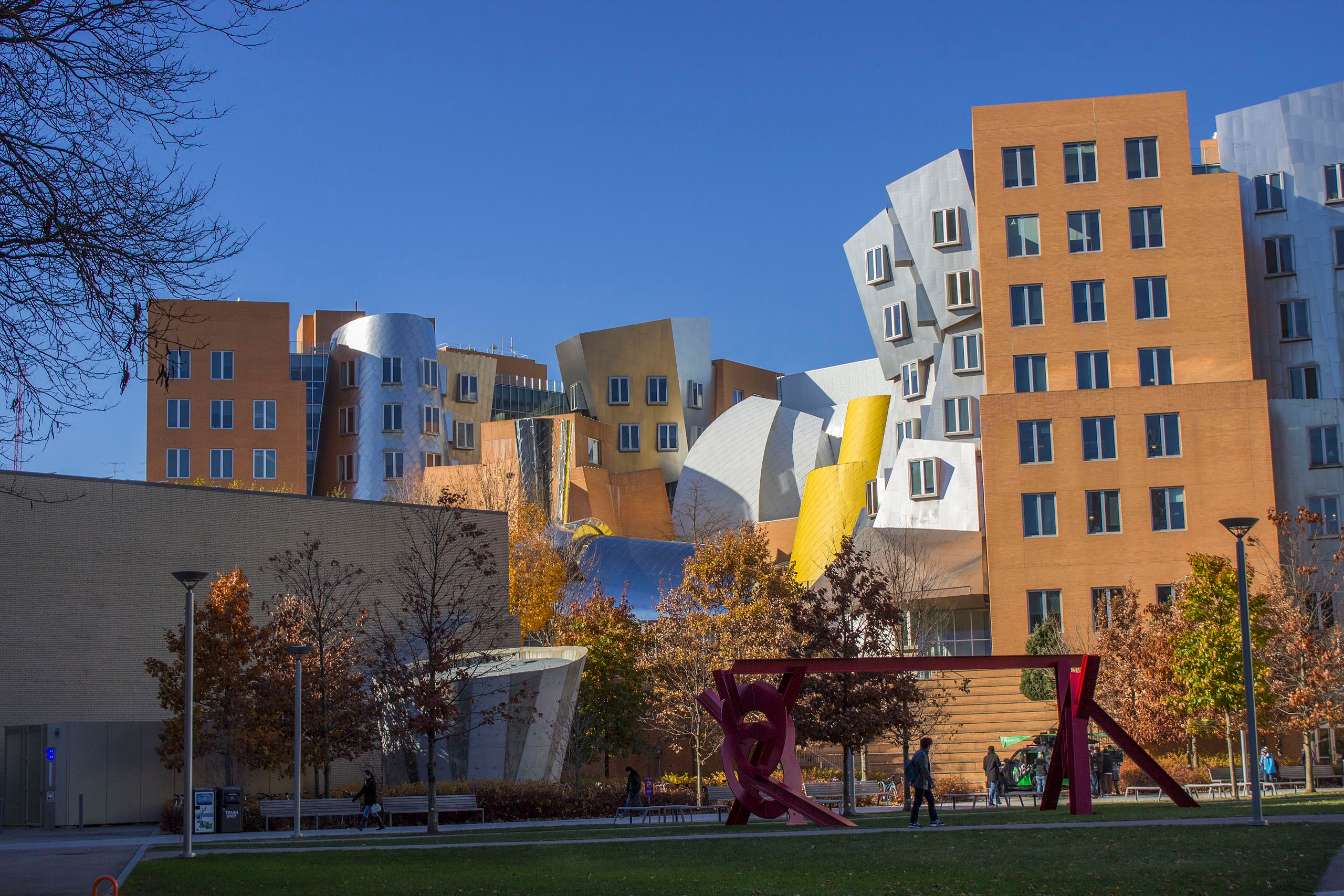 MIT Supports: ‘eduroam’
otherwise 
‘MIT GUEST’
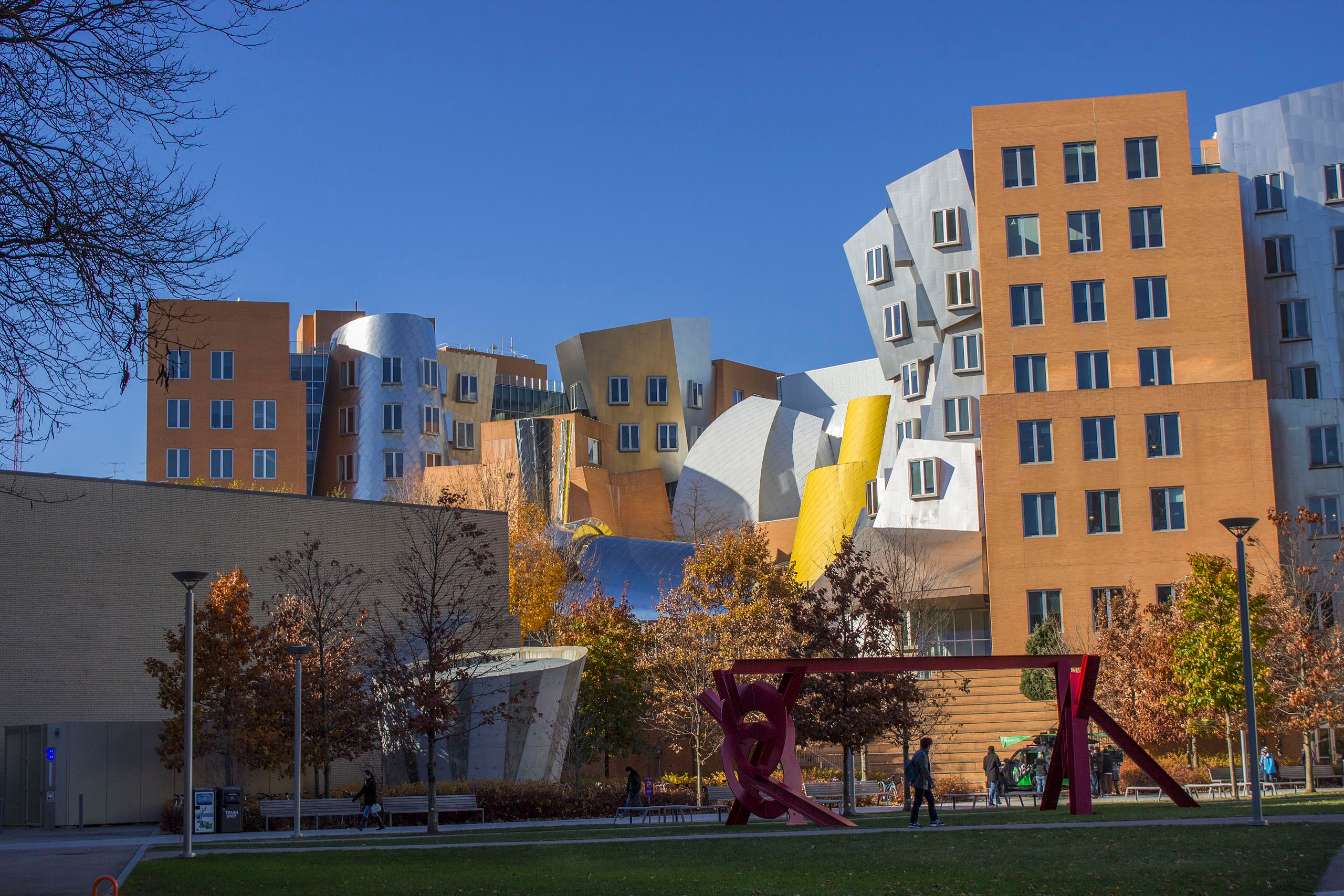 Iconic View of MIT The Stata Center
and our venue
A Frank Gehry building
From the 2023 P5 report*
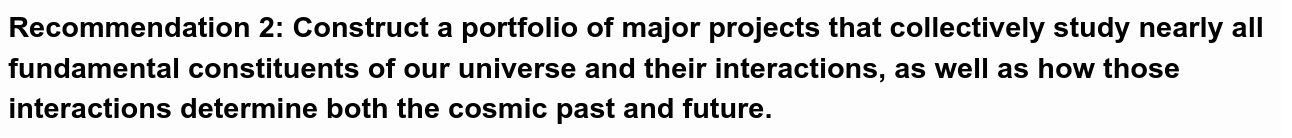 <snip>
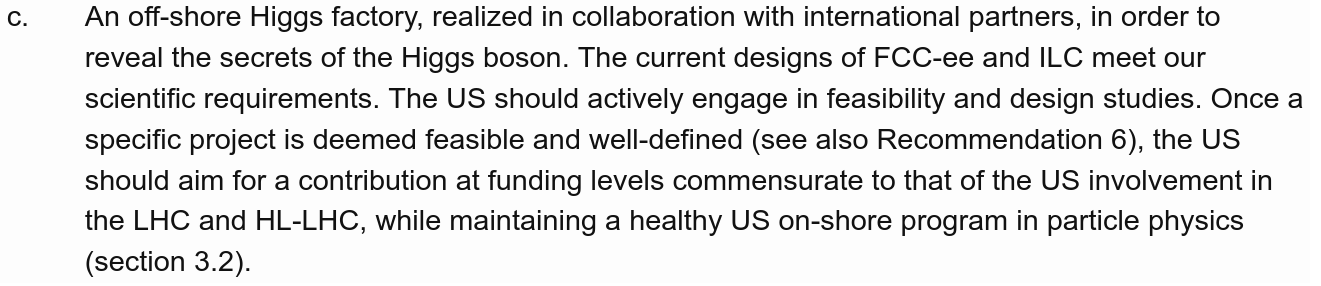 <snip>
* 2023 P5 report
Goals for the Workshop
P5 report – offshore Higgs factory
US must make a strong impact on the Higgs factory
Build up an active US FCC community
Accelerator development essential to help FCC-ee design
But detectors are the key for the physics
Develop our own ideas about the physics focus of a detector
What is the way to optimize a detector?
Given a physics goal, where do we spend the money?
Make sure we can ask for R&D funding in a coherent fashion
Synergy with linear collider folks very important
Plenary session today, invited plenty of people
Overview
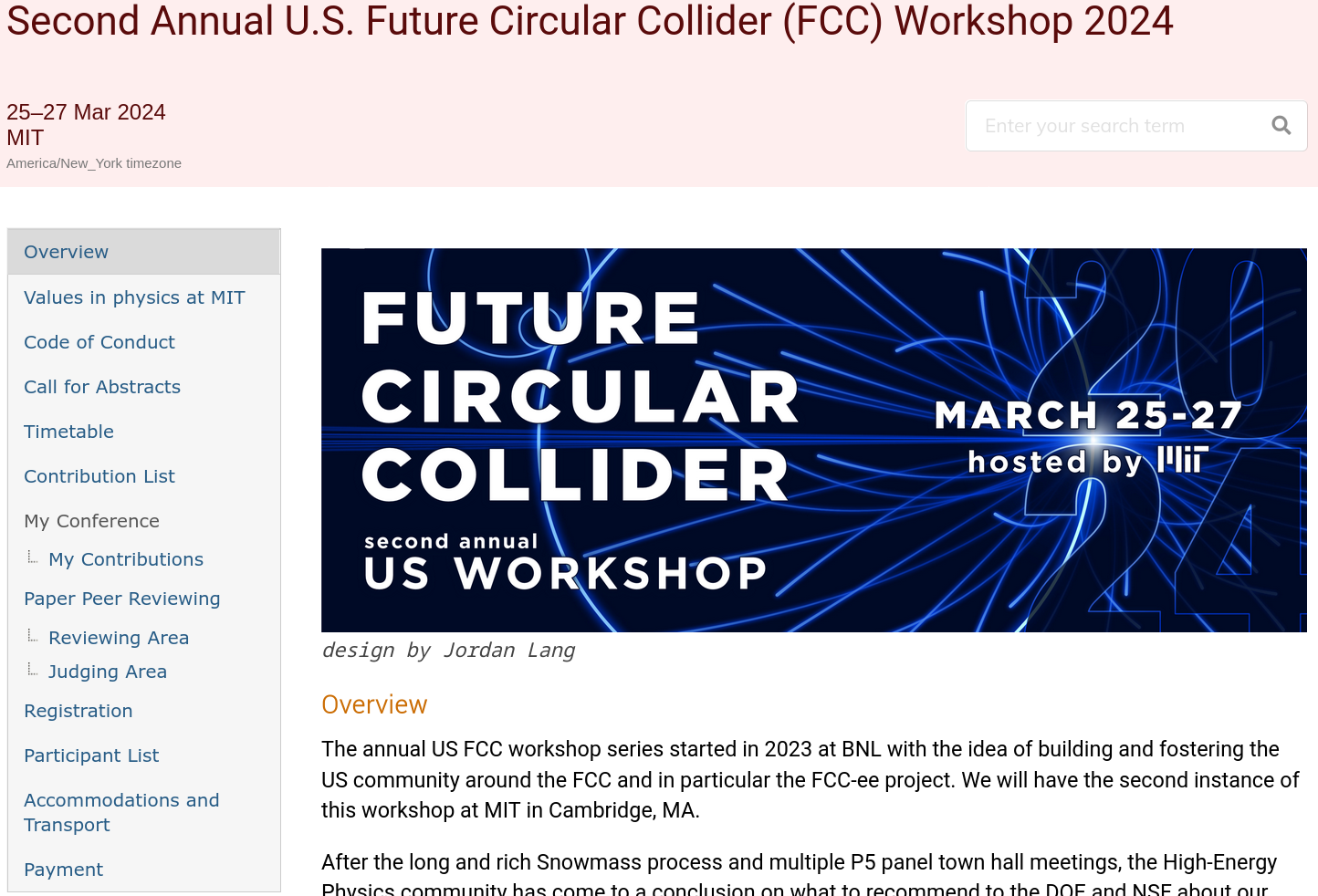 Values in Physics at MIT
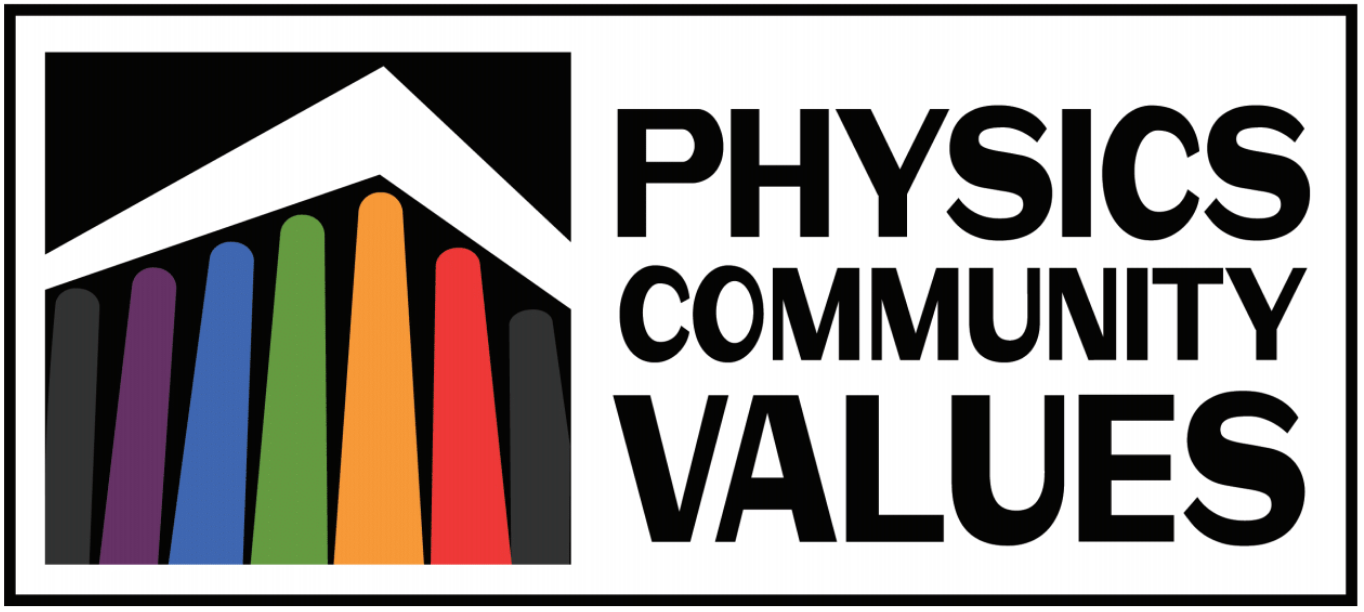 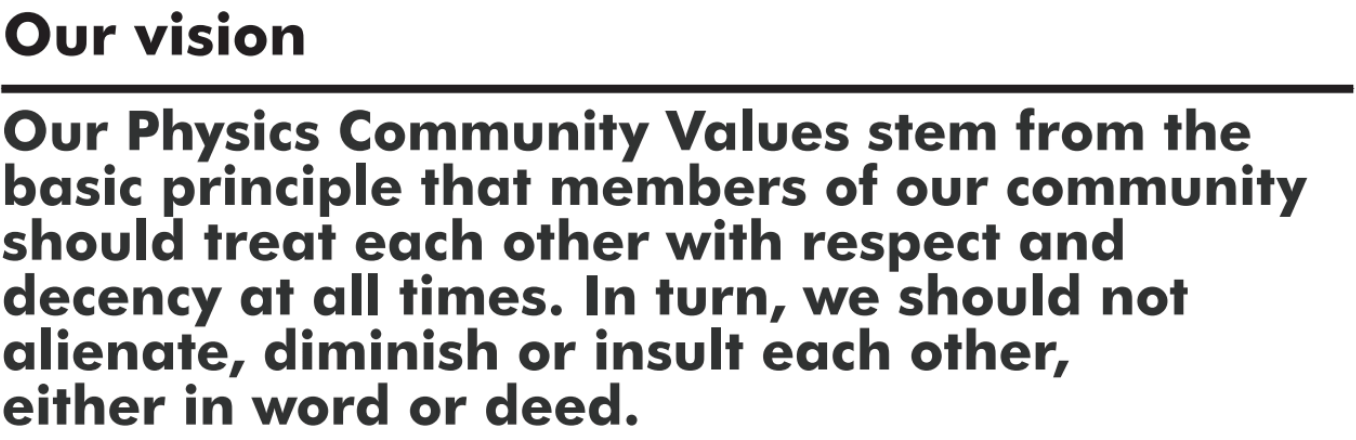 Values in Physics at MIT
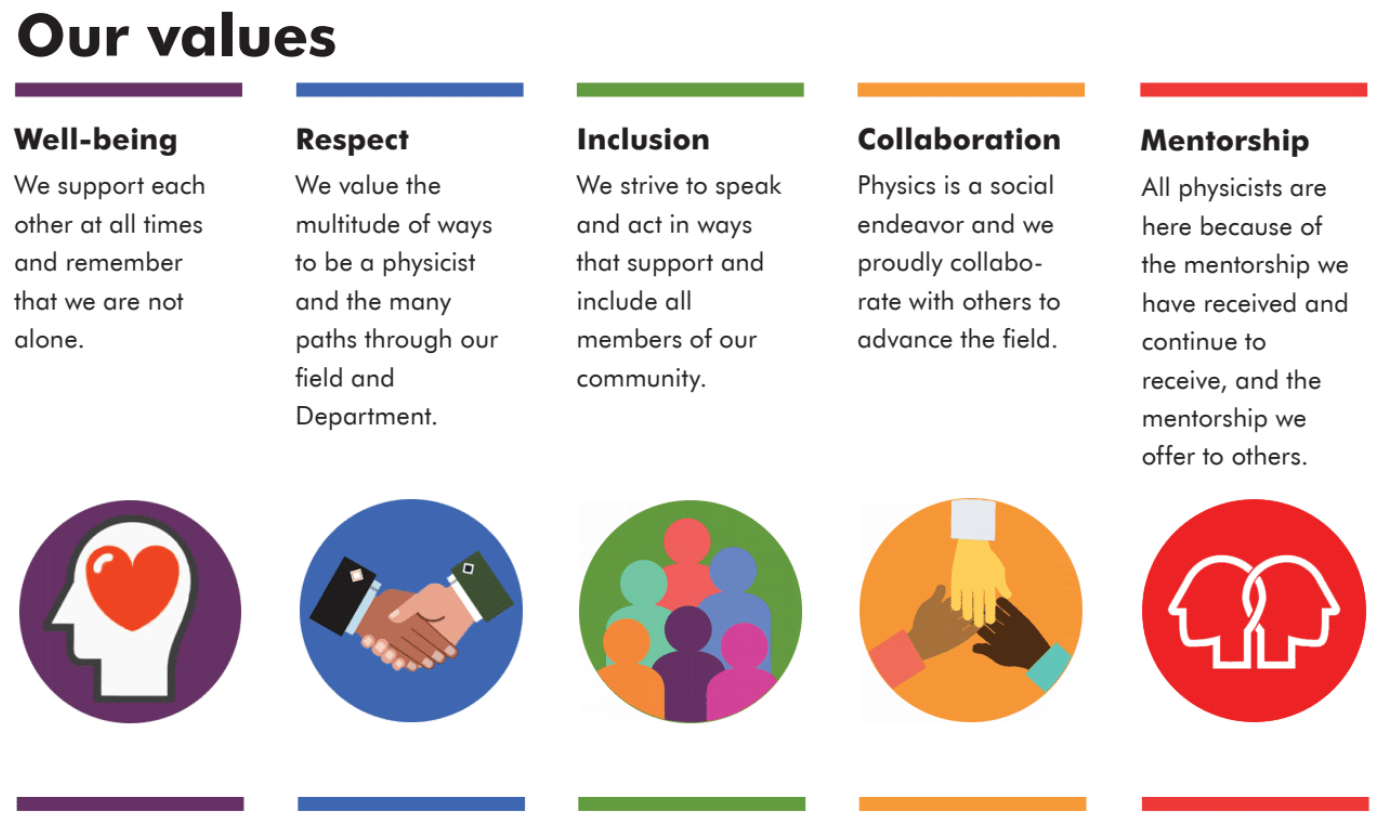 Code of Conduct*
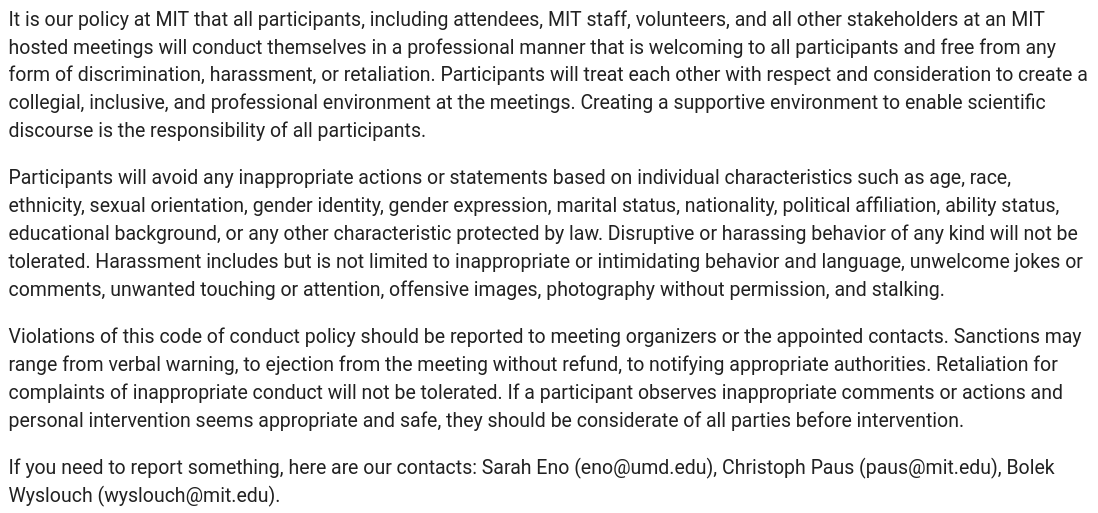 * Adapted from the APS
Code of Conduct*
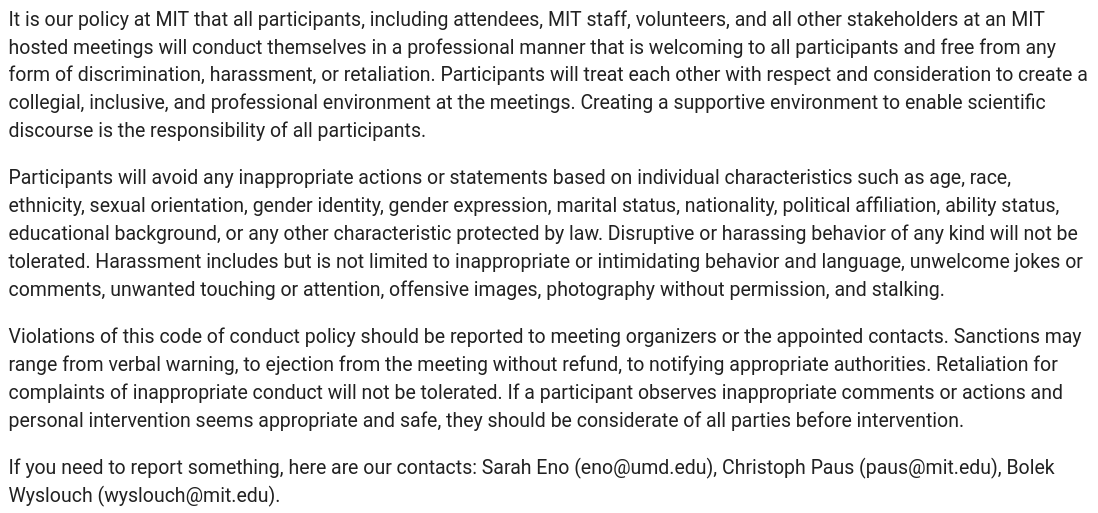 We want everybody to have
a positive and constructive
experience at the workshop.
* Adapted from the APS
Agenda – Monday
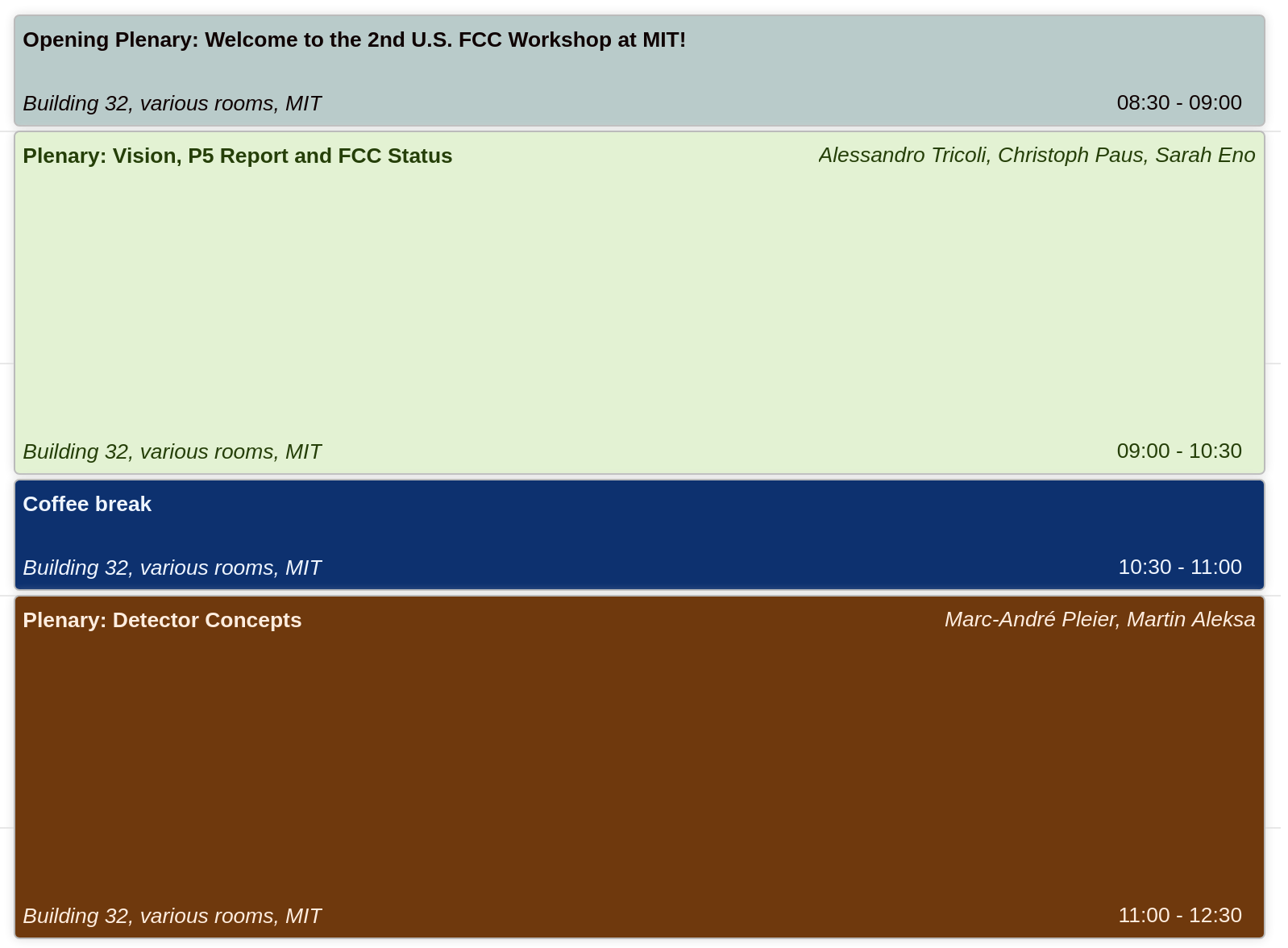 Afternoon
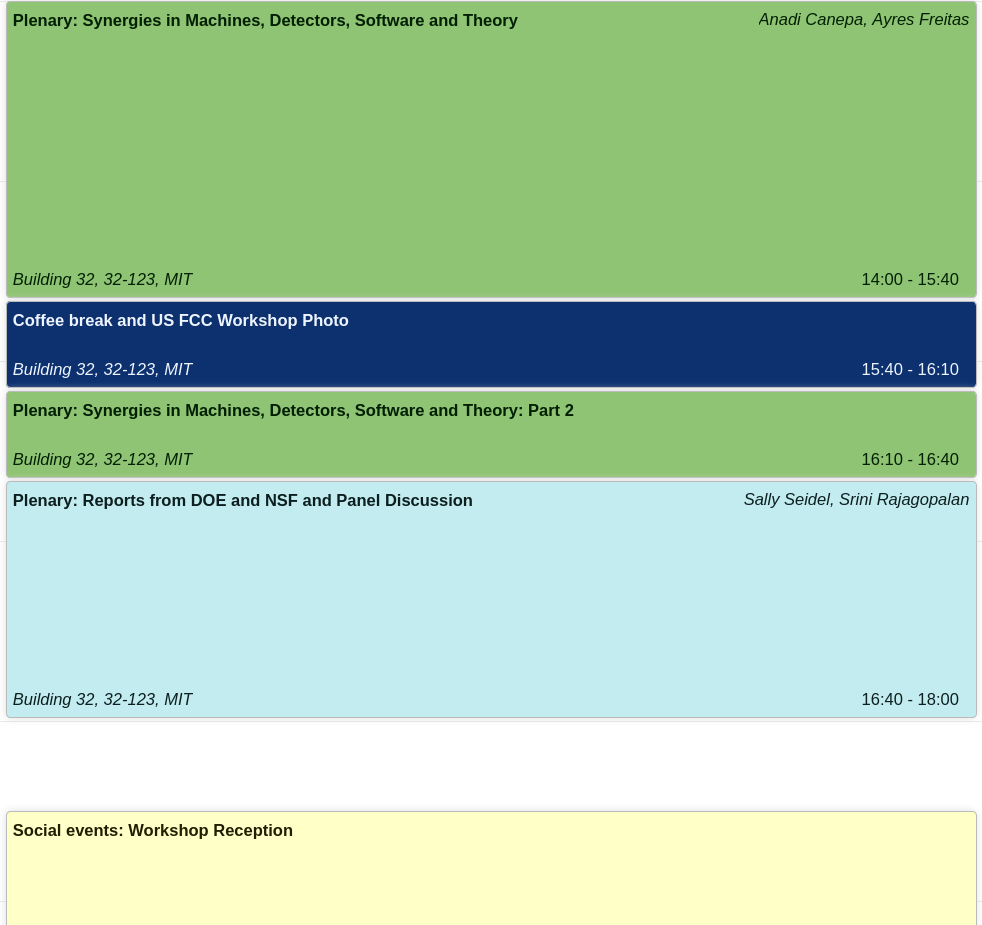 Workshop Photo
Morning
Agenda – Tuesday
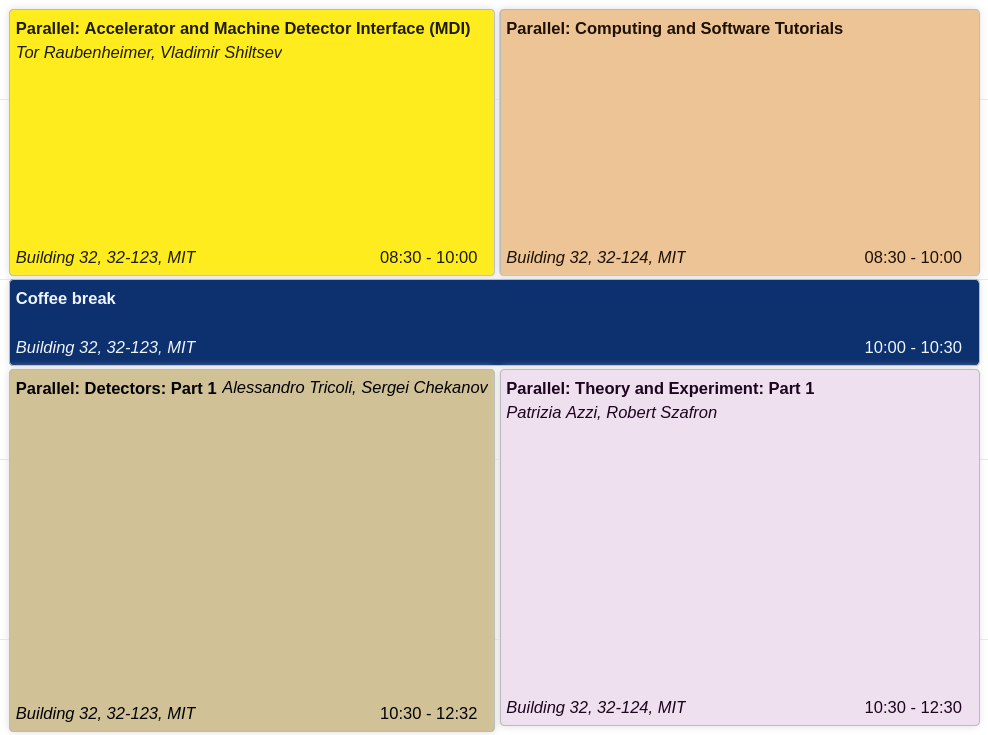 Afternoon
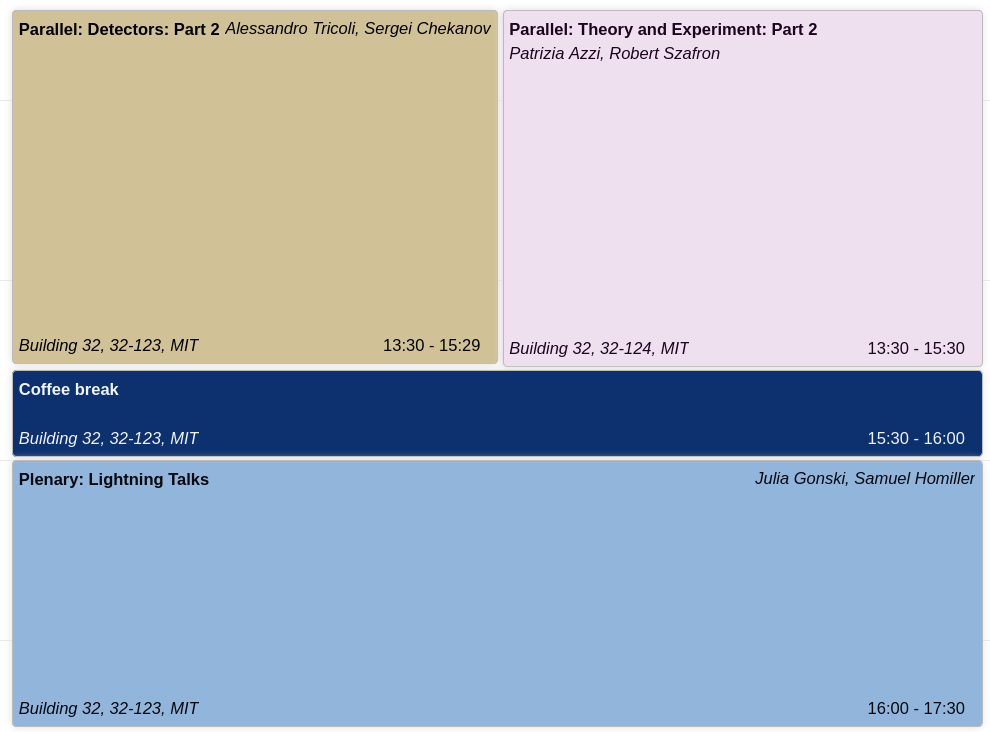 Morning
→ Conference Dinner
Agenda – Wednesday
Morning
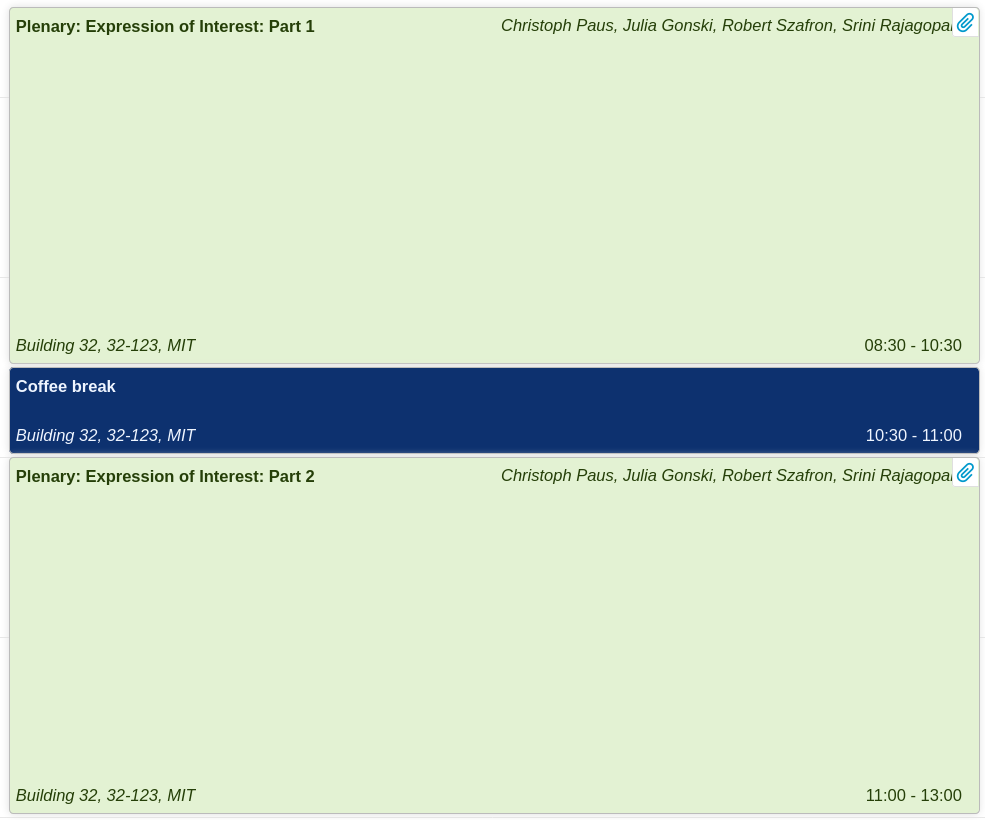 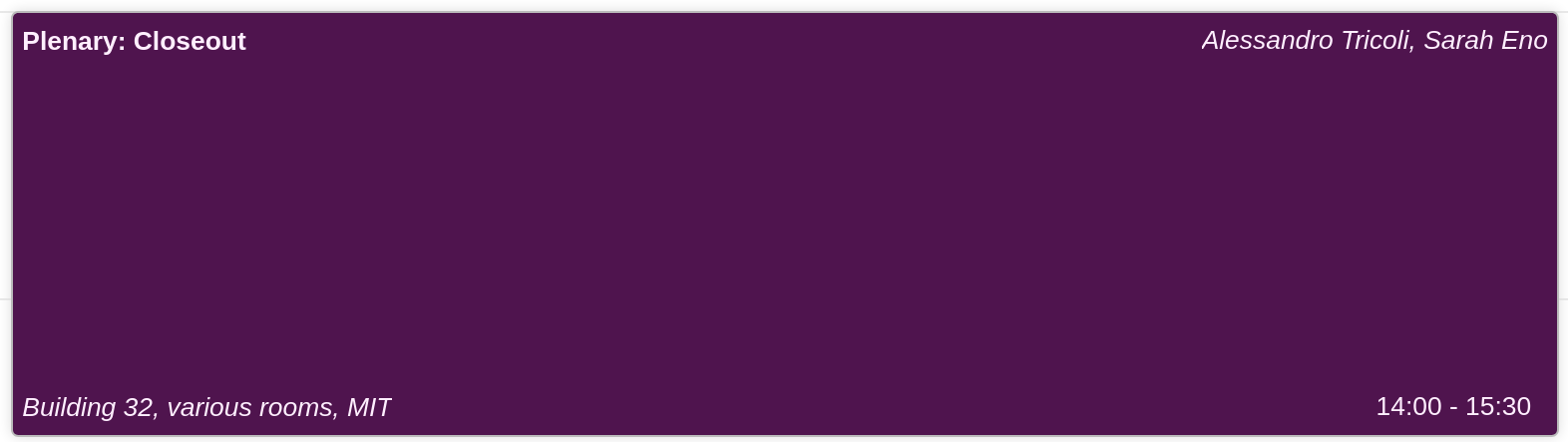 Afternoon
Weather in Boston...
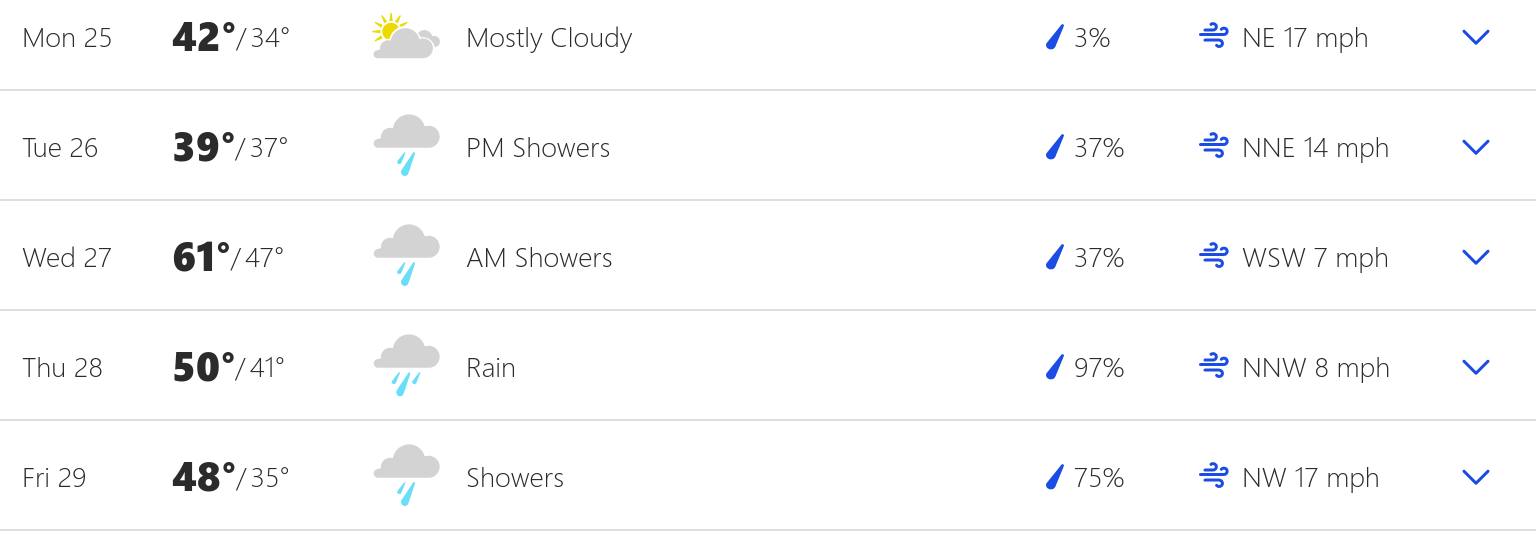 Comments from the locals ...
At least we have a chance of sun for the workshop photo
The cold has made a comeback but …
Fairly standard weather in Cambridge this time of the year
Where to eat?
We serve in breaks
coffee/tea
bakery/snacks
Lunch favorites
Stata center (easiest)
Al’s Cafe (subs)
Cava (middle east ‘Chipotle’)
Saloniki (greek)
Beantown Taqueria (Taco Tuesday)
Chipotle
What also works
.. just use your phone as usual
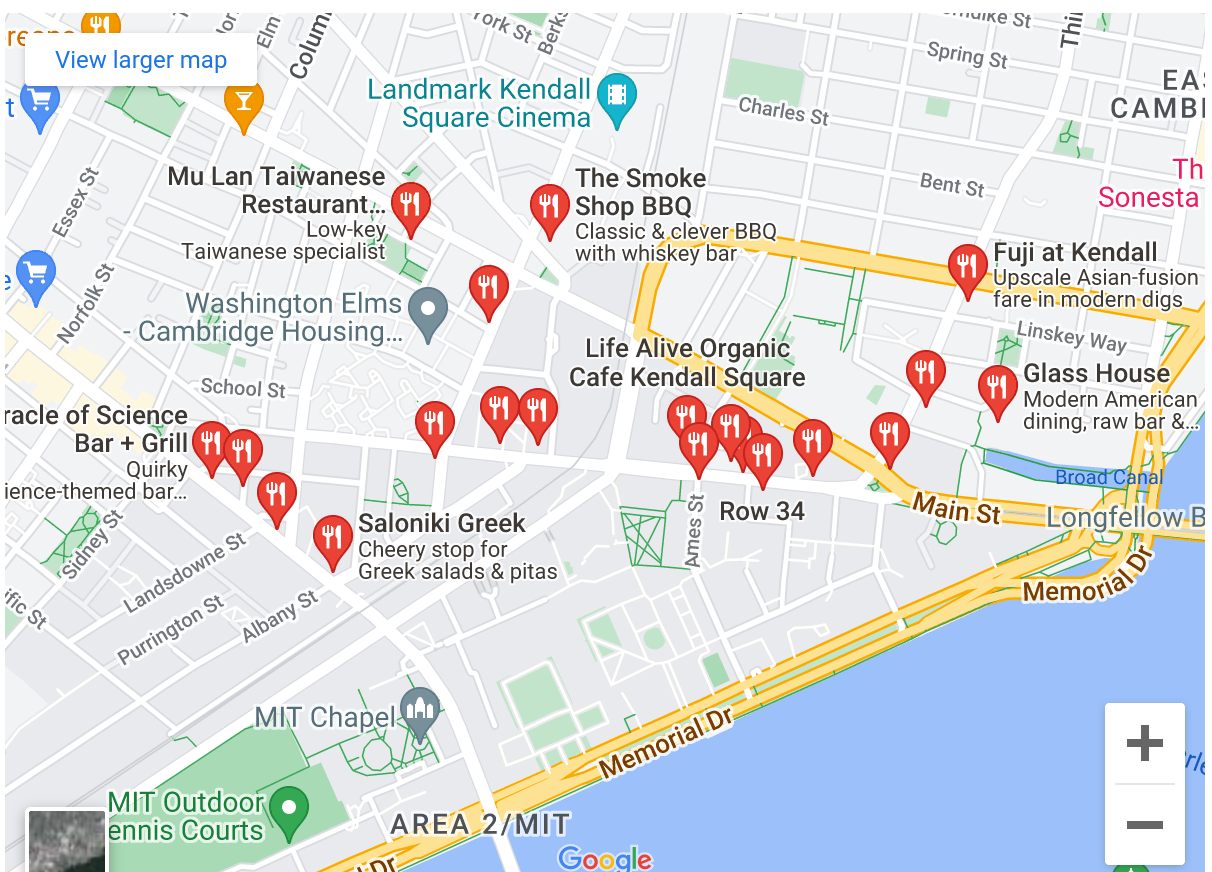 32-123
MIT Web site
https://web.mit.edu/visitmit/where-eat/
Reception / Dinner
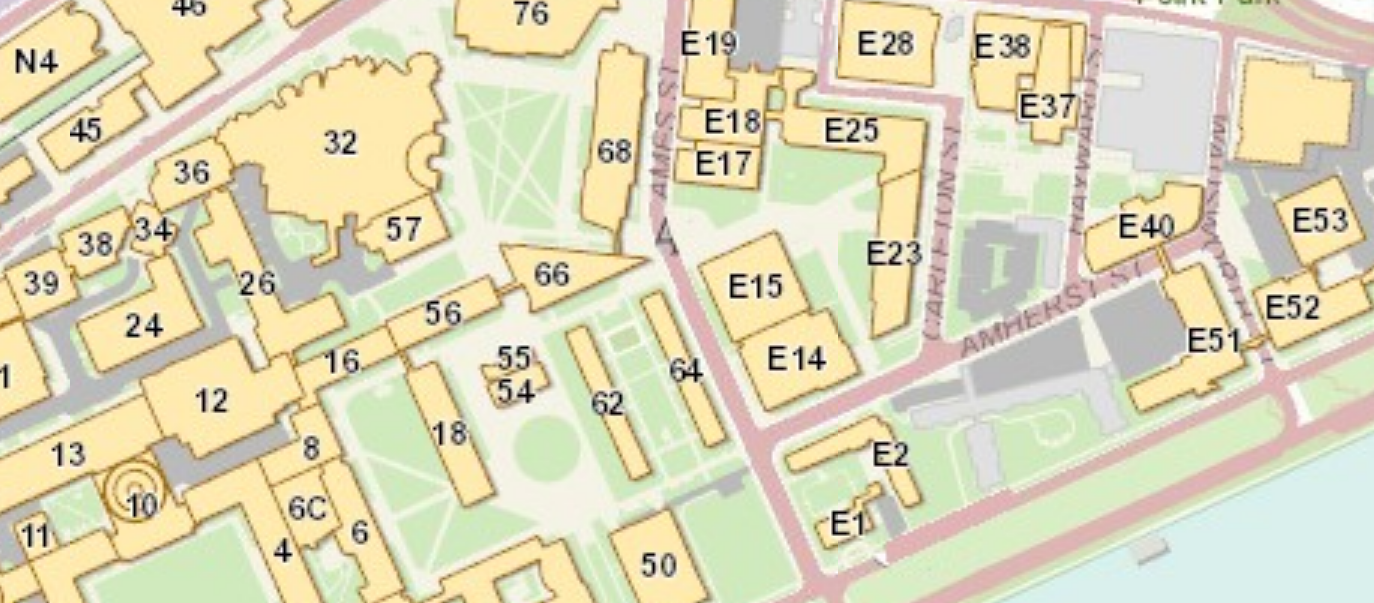 32-123 /124
Conference Venue
34-401 A/B (4th floor)
E52 Samberg Center
Reception
Monday 6:30-8:30pm
Conference Dinner
Tuesday 7-9pm
Zoom and Indico
Zoom connections
  32-123 Big room -- Plenary/Parallel room:
  https://mit.zoom.us/j/94405507633?pwd=WHNySGNXN0h3ZU9UeC9OdnZwaDdGUT09
  Password: 511786
  32-124 Smaller room -- Parallel only:
  https://mit.zoom.us/j/95307472672?pwd=cXhHeHFtZ3ozcS9mZTEvcldhaUJidz09
  password: 558789
Indico and slides
We project from a fixed laptop, please upload your slides at least one hour before your talk!
PDF files are by far most reliable
To upload: make a local (MIT) indico account with your email as used in submitting your abstract (your standard email)
Trouble? email session conveners or fcc-help@mit.edu
Thank you!
To DOE/BNL, the MIT Physics Department and the Lab for Nuclear Science for funding support
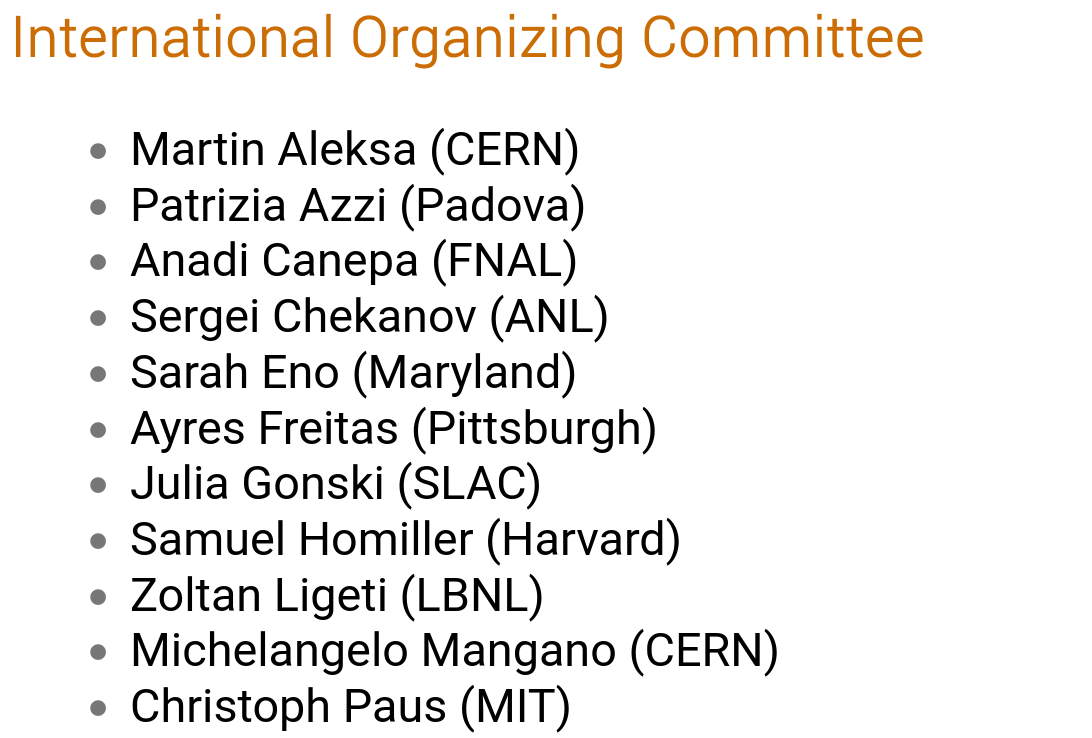 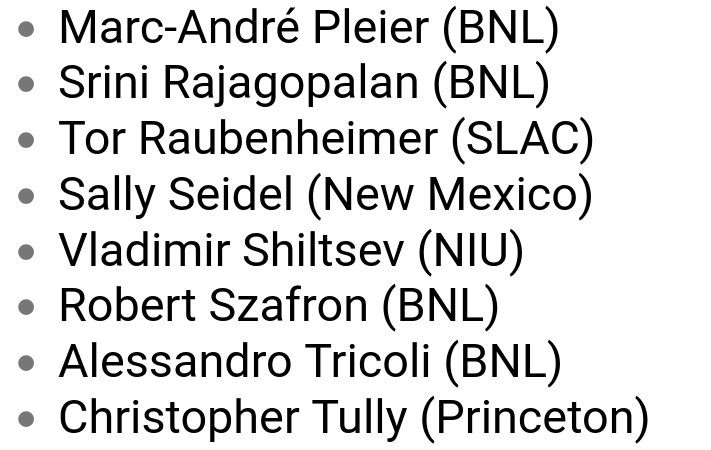 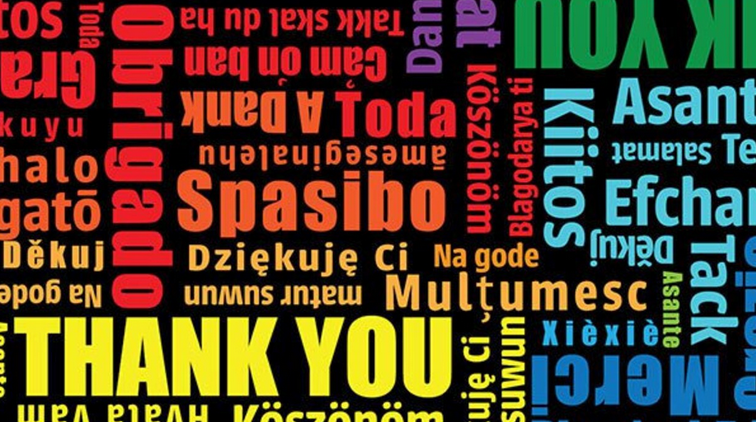 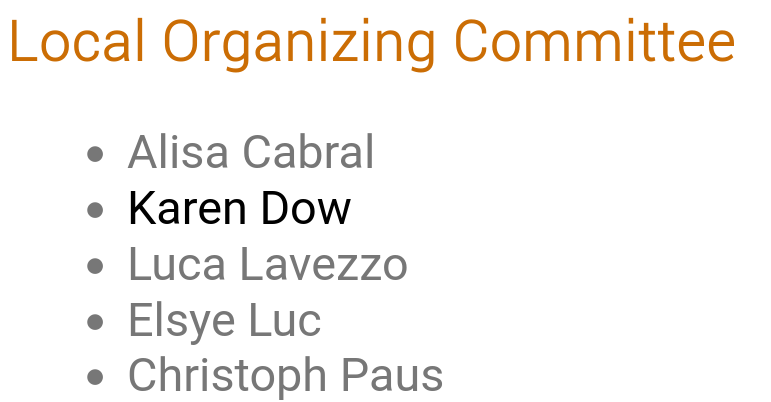